Innan utbildningen måste du göra följande för att förbereda dig:

Se till att du har en Smart-phone tillgänglig. 

Gå in på sidan där du oftast lastar ned appar.  Sök efter appen ”QCPR-Classroom”.  Lasta ner appen och följ instruktionerna.  Appen är kostnadsfri.



	

QCPR Classroom

Du kommer att få information från din utbildningsleverantör om HLR-dockor.  Det vanligaste är att leverantören skickar ut en docka till varje kursdeltagare i god tid innan utbildningstillfället. Har du frågor kring detta, kontakta leverantören.

Vid utbildningstillfället gör du följande:

Din HLR-instruktör kommer att berätta för dig i detalj vad du skall göra men det kan vara smart att förbereda sig.

När ni kommer till punkten «Praktisk HLR-träning» i kursen kan skall du göra följande:

	a)	Öppna QCPR Classroom appen.

	b)	Välj «LEARNER»

	c)	Tasta in den 6-siffrade kod du har fått från din HLR-		instruktör.

	d)	Från och med denna punkten kommer HLR-instruktören 		i detalj berätta hur den praktiska träningen kommer att 		genomföras.
Laerdal Anniewhere
Så här gör du om du är kursdeltagare
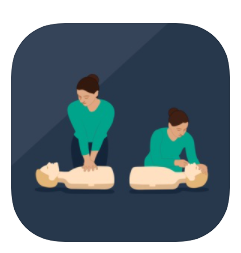 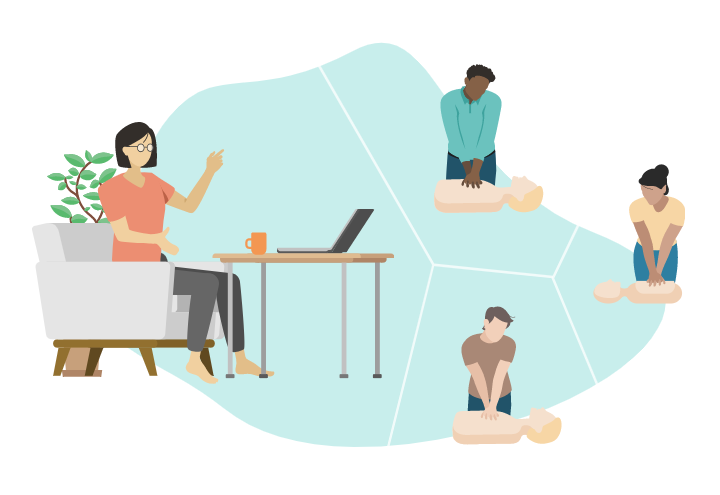